Hasil Penelitian 
Lembaga Penelitian Masyarakat Milenium
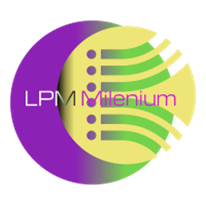 Mengukur Persepsi/Opini Masyarakat Terhadap Kinerja Pemerintah Dan Kondisi Politik Nasional Jelang Pemilu 2024
Kata Pengantar
Opini Masyarakat di hasilkan dari jajak pendapat
METODOLOGI
Survei ini mengambil sample sebanyak 2200  Responden yang mewakili Warga Negara Indonesia 
Sampel dipilih secara acak dari populasi pemilih yang berusia 17 tahun ke atas/sudah menikah dan yang sudah memiliki Hak Pilih jika diadakan Pemilu
Survei ini memiliki margin of error +/-2.12% dengan tingkat Kepercayaan 95 % 
Survei dilakukan dengan media saluran telepon dan  menghasilkan data survei dari 2140r espoden  dari 2200  responden  oleh Surveyor yang terlatih, penentuan responden mengunakan metode “Home Location Register”
HLR adalah singkatan dari “Home Location Register” dari kata-kata tersebut kita dapat mengartikan bahwa kartu kita mempunyai domain register pada area tertentu yang menentukan lokasi dimana sim card active 
Survei dilakukan di 430  Kab/Kota di Indonesia
Survei dilakukan mulai tanggal 19 - 31  Maret 2022
Profil Demografi: Sampel  BERBANDING Populasi
Profil Demografi: Sampel  Berbanding Populasi
Penilaian Warga terhadap Keadaan Ekonomi
Penilaian Terhadap Keadaan Ekonomi Keluarga (%)disaat pandemic Covid yang berpengaruh pada perlambatan ekonomi nasional selama dua tahun
Perbandingan Keadaan Ekonomi Keluarga Saat Ini dengan Tahun Lalu dan Tahun Depan (%)
PENILAIAN WARGA TERHADAP KEADAAN EKONOMI DAN KINERJA PEMERINTAH
Penilaian Terhadap Empat Indikator Keadaan Ekonomi Nasional (%)
Penilaian Terhadap Empat Indikator Keadaan Ekonomi Nasional
Hasil temuan survei Menunjukkan, jika dilihat dari empat isu ekonomi nasional yang ditanyakan dalam survei ini, lapangan pekerjaan dan harga kebutuhan barang pokok merupakan dua isu yang dianggap sulit oleh banyak responden. Responden yang tidak setuju/sangat tidak setuju dengan pernyataan bahwa lapangan pekerjaan semakin banyak tersedia dan harga barang kebutuhan pokok relatif stabil dan terjangkau mencapai 53,8% dan 48,6%. Banyak responden juga yang tidak setuju bahwa daya Beli masyarakat meningkat, dan banyak yang setuju bahwa kemiskinan meningkat.
Penilaian Warga terhadap Kinerja Pemerintah selama dampak Covid 19 yang berakibat pada perekonomian nasional
Penilaian Warga terhadap Kinerja Pemerintah selama dampak Covid 19 yang berakibat pada perekonomian nasional
Jika pemilu legislatif yang memilih anggota DPR diselenggarakan pada hari ini, partai politik apa yang akan Anda pilih? ( Mengunakan metode pertanyaan terbuka )
Perilaku Memilih Masyarakat  Menjelang Pemilu 2024Terkait Pilihan Terhadap Partai Politik
Dalam survei ini responden ditanyakan mengenai pilihan partai politik jika pemilihan anggota DPR diselenggarakan pada hari saat wawancara survei dilakukan.
Jika pemilu legislatif yang memilih anggota DPR diselenggarakan pada hari ini, partai politik apa yang akan Anda pilih? ( Mengunakan metode pertanyaan terbuka ) dari Jawabann 2140 Respodenden ditemukan bahwa  Elektabilitas Partai GOLKAR yang tertinggi (14,8 %). Dengan memasukkan hitungan MoE, ada Tiga  partai yang berpeluang mempunyai dukungan suara di atas 10% saat survei dilakukan, yaitu PDI Perjuangan  (14,2%) dan Partai Gerindra (13,9%). Partai lain yang memperoleh suara di atas ambang batas parlemen atau parliamentary threshold 4% adalah PKS (4,4%), PKB (4,3%), NASDEM (4,1%), sedangkan Partai Demokrat (3,3,0%). PAN (1,7%) ,PPP (1,4%),PERINDO(1,3%),PBB (1,1%) ,GARUDA(1,1%) ,PSI(0,7%),HANURA (0,4%) ,BERKARYA(0,3%),PKPI (),2%) Namun, masih ada 32,7% responden dalam survei ini yang tidak menjawab pertanyaan tentang pilihan partai ini.
Jika pemilu legislatif yang memilih anggota DPR diselenggarakan pada hari ini, partai politik apa yang akan Anda pilih? ( Dengan Mengunakan Metode Pertanyaan yang ada dalam kertas Kuisioner /Tertutup)
Perilaku Memilih Masyarakat  Menjelang Pemilu 2024 (Terkait Pilihan Partai Politik)
Jika pemilu legislatif yang memilih anggota DPR diselenggarakan pada hari ini, partai politik apa yang akan Anda pilih? ( Dengan Mengunakan Metode Pertanyaan yang ada dalam kertas Kuisioner /Tertutup)
Dari Jawabann 2140 Respoden ditemukan bahwa  Elektabilitas Partai GOLKAR yang tertinggi yaitu dipilih oleh 20,7% Respoden. Dengan memasukkan hitungan MoE sebesar +/- 2,12% , ada Tiga  partai yang berpeluang mempunyai dukungan suara di atas 10% saat survei dilakukan, yaitu PDI Perjuangan  (18,2%) dan Partai Gerindra (17,9%). Partai lain yang memperoleh suara di atas ambang batas parlemen atau parliamentary threshold 4% adalah PKS (5,4%), Partai Demokrat (4,6%). PKB (4,2%), NASDEM (4,2%), dan PERINDO(1,9%), PAN (1,8%), PRIMA (1,8) ,PPP (1,6%), PBB (1,1%), GARUDA (1,1%), Gelora (0,8%) ,PSI (0,7%),HANURA (0,4%) , BERKARYA (0,3%), Umat (0,3%), PKPI (0,2%) Namun, masih ada 12,8% responden dalam survei ini yang tidak menjawab pertanyaan tentang pilihan partai ini.
Pengetahuan dan Pemahaman  Masyarakat tentang Persyaratan Seseorang yang dicalonkan dan diusung untuk menjadi Capres & Cawapres  berdasarkan UU Nomor 7 tahun 2017 tentang Pemilu
Mengatakan syarat mengusung calon presiden dan calon wakil presiden pada Pemilu 2024 berdasarkan hasil Pemilu Legislatif 2019 dan Partai atau koalisi partai yang berhasil memperoleh minimal 25 persen suara atau 20 persen kursi di DPR, dapat mengusung calon presiden dan wakil presiden dari temuan survei didapati bahwa 68,4 % masyarakat  paham dan mengerti bahwa Capres & Cawapres harus diusung oleh Parpol dan sebanyak 30,6 % masyarakat tidak paham dan mengerti
Kriteria  Presiden Yang diinginkan Masyarakat di Pilpres 2024
Dalam survei ini responden juga ditanyakan mengenai preferensi pilihan calon presiden. semua kriteria yang ditanyakan dianggap penting oleh lebih dari 70% responden dan yang paling tertinggi adalah presiden yang memeiliki kriteria Paham & Mampu Mengeluarkan Indonesia dari Krisis ekonomi sebanyak 89,8% artinya isu kesejahteraan dan perbaikan ekonomi masyarakat masih yang sangat tinggi diharapkan oleh masyarakat ,begitu juga krieria untuk presiden diharapkan yang punya pengalaman di pemerintahan dimana hampir 89,6 % respoden menginginkannya   . Yang menarik, krieria bukan bagian dari pemerintahan Orde Baru dianggap penting oleh hanya 30,2% dan berlatar belakang militer (31,7%),
Elektabilitas Tokoh Jika Pemilu Dilaksanakan Hari ini dengan Pertanyaan Terbuka
Pilihan Calon Presiden (Pertanyaan terbuka ) Dalam survei ini responden juga ditanyakan mengenai preferensi pilihan calon presiden terhadap tokoh yang ada di pikiran responden
Airlangga Hartarto (18,3%),Prabowo Subianto (16,5%),Ganjar Pranowo (14,1%) , Puan Maharani (5,1%), Muldoko (4,7%) Dudung Abdurachman (4,6%) ,Anies Rasyid Baswedan (3,5%) Khofifah Indar Parawansa (3,4%) AHY (3,3%), Muhaimin Iskandar  (3,2%) Sandiaga Uno (1,3%)Erick Thohir (1,1%)dan  tidak menjawab sebanyak 21,1%
Pilihan Calon Presiden (Pertanyaan tertutup 17 nama) (%)Dalam survei ini responden juga ditanyakan mengenai preferensi pilihan calon presiden
Pilihan Calon Presiden (Pertanyaan tertutup 17 nama) Dalam survei ini responden juga ditanyakan mengenai preferensi pilihan calon presiden
Jika pemilihan Presiden  diselenggarakan pada hari ini, dari 16 Tokoh ini siapa   yang akan Anda pilih?
Airlangga Hartarto (21,7%),Prabowo Subianto (17,6%),Ganjar Pranowo (16,4%) , Puan Maharani (5,1%),Muldoko (4,7%) Dudung Abdurachman (4,6%) Gatot Nurmantyo (4,4%), Sri Mulyani 3,7%) ,Anies Rasyid Baswedan (3,4%), Khofifah Indar Parawansa (3,4%) , AHY (3,3%), Muhaimin Iskandar  (3,2%), dan Basuki Tjahaya Purnama  (1,7%).Ridwan Kamil (1,4%) Mahfud MD dipilih 1,3%  Sementara itu, Sandiaga Uno dipilih 1,3%, dan Erick Thohir (1,1%) dan tidak memilih 11%
Simulasi Pilpres Dengan Head to Head dan Tiga Nama
Simulasi Nama Capres Yang akan dipilih dalam kertas kuisioner
Elektabilitas Airlangga Hartarto sebagai calon presiden paling  tertinggi dibandingkan nama-nama lain, baik saat ditanyakan melalui pertanyaan terbuka maupun pertanyaan tertutup, dengan variasi simulasi baik jumlah maupun nama yang ditanyakan. Namun, elektabilitas Airlangga Hartarto  yang berhasil dipotret dalam survei ini berkisar antara 21,7% % dalam  pertanyaan tertutup dengan simulasi dua nama capres head to head antara Airlangga VS  Prabowo Subianto (sebanyak 48,7% memilih Airlangga dan 36,7% memilih Prabowo sedangkan  13,9% tidak menjawab). 
Dalam  pertanyaan tertutup dengan simulasi Tiga  nama capres head  antara Ganjar Pranowo VS Airlangga Hartarto  VS  Prabowo Subianto (Sebanyak 31,7 % memilih Ganjar Pranowo dan sebanyak 38,4% memilih Airlangga dan 26,7% memilih Prabowo sedangkan  3,2% tidak menjawab).
JJakarta 31 Maret  2022 

Alamsyah Wijaya 
Koordinator Penelitian 
Lembaga Penelitian Masyarakat Milenium